Donation genom testamente                                                          till                                    Krigsflygskolans Kamratförening                                                         av                                 Lennart Larsson (”EtiopienLasse”)                                         1931-04-28 / 2018-11-28
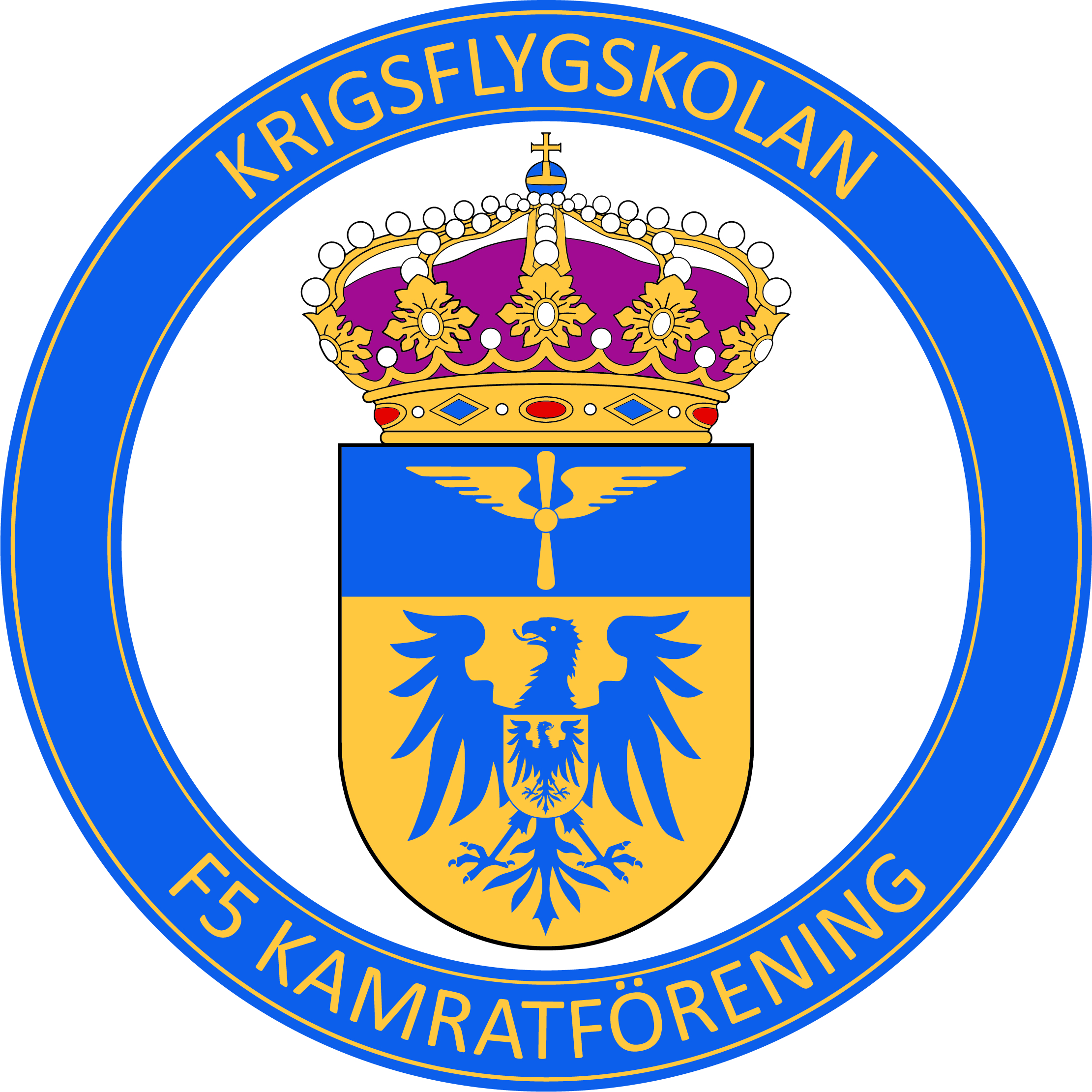 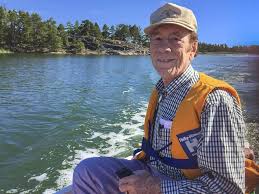 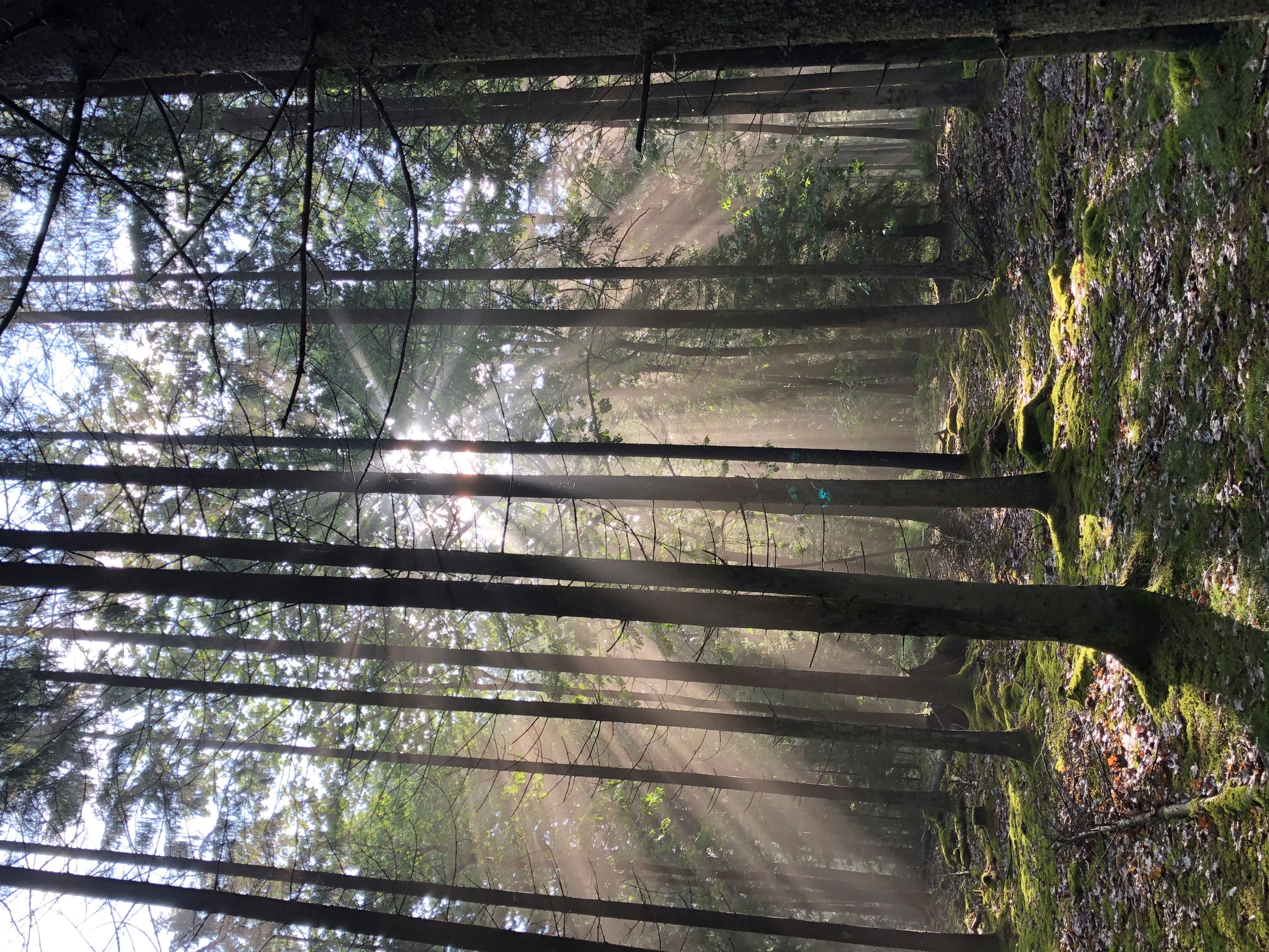 433 636,20 kr